Introductory Presentation
Law Enforcement Action Partnership: City of Wilmington

Major Mike Hilliard (Ret.)
Lionel King, Ph.D.
Who is LEAP?
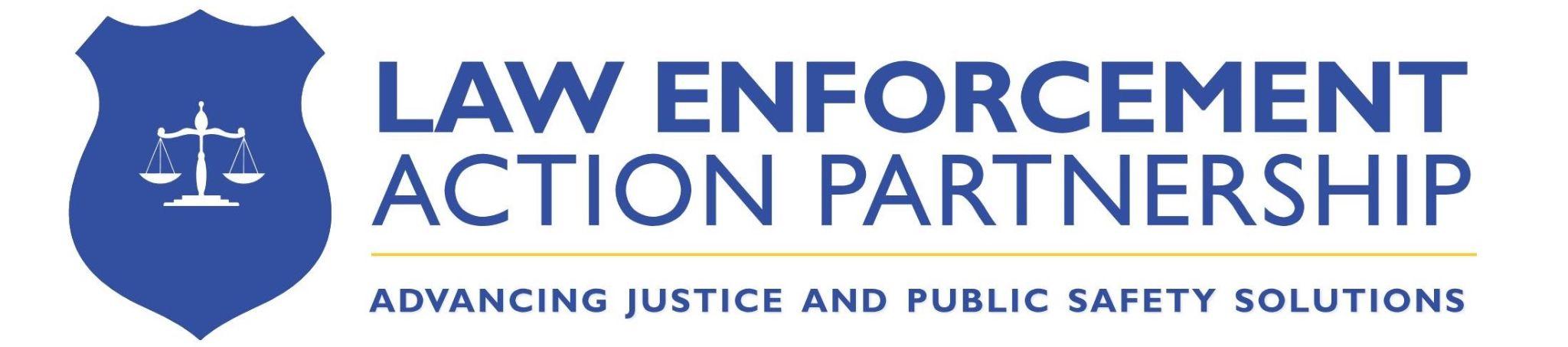 [Speaker Notes: Leap is a non-profit advocacy organization with a cadre of over 250 law enforcement, judges, and prosecutor speakers that travel the country advocating for intelligent criminal justice reform. Most germane to today’s discussion is our advocacy of the community responder model. 

LEAP has been at the forefront of intelligent criminal justice reform for 20 years. One of our major focuses is restoring trust between the police and the community because as you know, law enforcement can’t be as effective if people won’t talk to the police. Another focus is dealing with the fact that police are asked to wear 40 different hats, and every year they put another one on the police’s head. We want to identify the issues that don’t need to be on the police’s shoulders so that police can focus on public safety priorities. As many of you may know, police departments are already overwhelmed with short staffs and expanded responsibilities. We see community responder programs as a way of relieving some of the pressure from the police and allowing them to focus on more serious crimes.]
What is a community responder program?
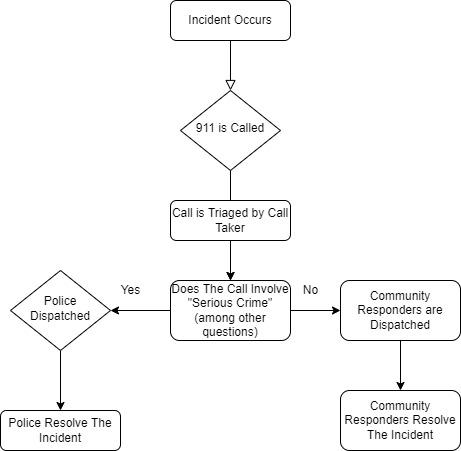 [Speaker Notes: LEAP has worked with cities across the country to implement community responder programs. These programs involve sending well trained unarmed civilians to handle low-level calls for services including many mental/behavioral health calls and other calls such as wellness/safety checks, unwanted person, civil matters, escorts, loud music, and trespassing. There are three characteristics of community responder programs. 1. The community responders act as true first responders and don’t just show up after the police have “cleared” a scene, 2. The public can reach community responders by calling 911; they don’t have to call a hard-to-remember 10-digit number. 3. Community responder teams do not include police. If a team has an officer on it, we call that a co-responder team. This diagram shows how calls are divided between police and community responders. Traditionally, when someone calls 911, if it isn’t a fire or medical emergency, the dispatcher sends police to the scene, and police handle the incident. However, in the community responder sequence, the calls are triaged by the call taker based on call type and other information. If the call does not meet community responder eligibility, the traditional model is followed and police are dispatched. If the call is community responder eligible, the call is dispatched to the community responders.]
Where is it being done already?
CAHOOTS- Eugene
CRU- Olympia
STAR- Denver
ACS- Albuquerque
SCRT- San Francisco
EMCOT- Austin
PIC- Rochester
CRESS- Amherst
MRU- Dayton
CCD- Durham
911 Diversion- Louisville
B-HEARD- New York City
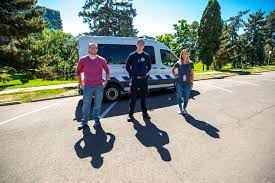 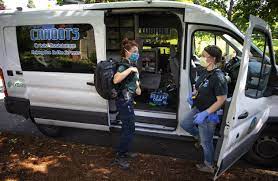 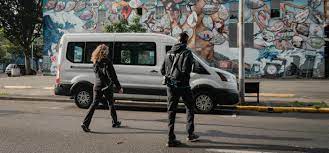 [Speaker Notes: Here are a few cities with community responder programs. Many other cities have some form of expanded response, while many others are currently developing programs. It is important to note that, CAHOOTS has been around for 30 years and inspired many of the models. In fact, a police officer left Eugene and became chief in Olympia. He was so impressed with the CAHOOTS program that he started the CRU Team. This shows police have supported the idea of a community response  since the inception of the idea.]
Call Analysis Comparison
[Speaker Notes: While LEAP has  not reviewed any calls for service data from Wilmington we have reviewed calls from other cities. In order to give a range of examples here are results from cities with ranging from around 20 thousand to 750 thousand residents. These numbers show the ranking of how common these call types are in several cities we’ve worked in, for example “check well being” is the 2nd most common reason people call 911 and get a police response in Evanston, and it’s 4th in Amherst, 3rd in Dayton, and 1st in Brooklyn Center. Every community is different, and looking at the call data allows us to see why the public  is requesting assistance and where that would be appropriate for community responders. 

Currently, Wilmington and New Castle County already has the Mobile Crisis Intervention which provides 24 hour emergency and in-person services as needed for mental health crises which might include depression, suicide or substance abuse. These services are accessed through a hotline. Like many other cities, we believe that Wilmington has CIT officers also. These officers are specially trained to respond to mental health crisis calls. 

Unfortunately, under the current system, the Mobile Crisis team and CIT officers are not the same  as community responders. Firstly, community responder handle a wider range of low level calls far beyond mental health. Secondly, the mobile crisis team is not accessed through 911. Finally, sending a CIT trained officer to a mental health call is still taking an officer away from high priority calls.]
What exactly does LEAP do?
Phase 1: Needs assessment
Analyze 911 call data
Learn about existing city processes, programs
Compare to other cities with community responder programs
Phase 2: Community- and stakeholder-led design 
Equip community members and stakeholders to make informed decisions about program design
Plan agendas on key topics: call types, 911 dispatch process, hours, budget, referral services, implementation timeline
Provide materials e.g. call samples to review
Phase 3: Implementation
Provide ongoing advice as program manager leadsimplementation
[Speaker Notes: LEAP provides expert advice to assist cities as they explore, conceptualize, and implement community responders programs. In Phase 1, the needs assessment,  LEAP conducts qualitative and quantitative examinations of 911 call narrative data to determine which call type and the percentage of calls would likely be eligible for community responders.  This two-pronged approach starts with identifying eligible calls based on the call narrative  and not just the categorized descriptions of the calls. The call narratives are the notes taken by 911 dispatch operators once a call for service is received.  The narratives contain more detailed information regarding the circumstances surrounding the call for service. Based on the information recorded by the 911 dispatch in the call narrative, calls for services are categorized into types. Call types are the way dispatch codes 911 calls. These categories are often broad and often don’t capture the essence of the call for service. For example, LEAP analyzed calls for service in Atlanta. Many of the calls were coded as “fight in progress,” which would indicate a physical altercation. However, our examination of the call narratives found that often the calls that were coded “fight in progress” were actually for incidents such as a homeless person in the parking lot of a fast food restaurant or an individual playing their car stereo loudly and disturbing their neighbors. These incidents were not actual fights at all but “fight in progress” was a catchall term for many different incidents. This is why LEAP finds it imperative to conduct narrative analysis. Also, in phase one, LEAP conducts conversations with police, dispatch, and other system stakeholders to gain a detailed understanding of existing city processes and programs. Finally, in phase one LEAP researches existing community responder programs. LEAP has created a repository of data on community responder programs including: the way programs are designed, the type of responders, budgets, cost savings, types of calls responders handle, hours of operation, chain of command including which departments the programs are housed, and the type of training responders receive. 

In Phase 2, LEAP works with community members and stakeholders to help them make informed decisions about program design. LEAP will provided detailed information via meeting agendas to cover keep topic such as call types, 911 dispatch process, hours, budget, referral services, and timeline. Also, LEAP will engage police and dispatch to ensure that their voices are heard throughout the entire process. LEAP will address the concerns of safety from the perspective of the police and our in-house law expert, Lisa, is able to address the concerns over liability from a legal perspective. 

Based on that community-led process, LEAP produces an in-depth, detailed, bespoke preliminary report that outline the structure of a program including the number of responders, type of responders, responder qualifications, types of training, possible training organizations, hours of operation, types of calls that responders would handle, budget, and program placement. This report becomes a blueprint for implementation. In Amherst, the program manager of the CRESS program called the preliminary report for Amherst “his Bible” as it relates to the program.

Once the city has committed to implementing a community responder model and hired a program manager, in Phase 3 LEAP continues to provide advice and guidance to assist the program manager in understanding the recommendations all the way through program launch.]
Phase 1: Needs Assessment in Wilmington
Conduct a calls-for-service data analysis.

Meet with police, dispatch, fire, Mobile Crisis Team, community members, and other stakeholders to understand current city practices, needs, and concerns.
 
Brief stakeholders on expanded response programs and community-led design processes in other jurisdictions.

Use the latest information on existing expanded response programs across the country to identify key process and design choices relevant to Wilmington.

Present needs assessment related to expanded response options
[Speaker Notes: LEAP will work with community stakeholders including police, dispatch, fire, and  community members to understand current city dynamics and keep stakeholders involved and informed throughout the process.  LEAP will use the information gathered from community stakeholders and our repository of information on programs across the country to formulate a detailed needs assessment specifically for Wilmington.]
Phase 2: Community-led design in Wilmington
Provide detailed agendas and practical materials for stakeholder meetings, meet with stakeholder group chairs to prepare them to facilitate meetings, and present key content virtually at meetings.

Answer questions for and incorporate feedback from community and city stakeholders. 
 
Help shape community- and stakeholder-led recommendations into detailed, implementable action steps for consideration by the council
[Speaker Notes: In other communities, city officials often ask community members "do you want a program? Yes?" and then they go into a back room and come out a few months later with a program design. It’s hard to figure out how to bring real community input into the design of the program, since it requires We want the community and city stakeholders to be in the driver's seat, making informed decisions on meaningful aspects of the program so that it can truly be tailored to Wilmington. In the second phase of the scope, LEAP will act as the project management team organizing agendas, meeting with the stakeholder group chairs, present key content, manage the timeline, correspond with stakeholders, and shape community led recommendations into implementable action steps.]
Questions?
Maj.Mike Hilliard (Ret.) -Mike.Hilliard@lawenforcementaction.org 
Lionel King, Ph.D.- Lionel@lawenforcementaction.org